المشغلات وتطبيقات الهيدروليك في المكائن والمعدات الثقيلة
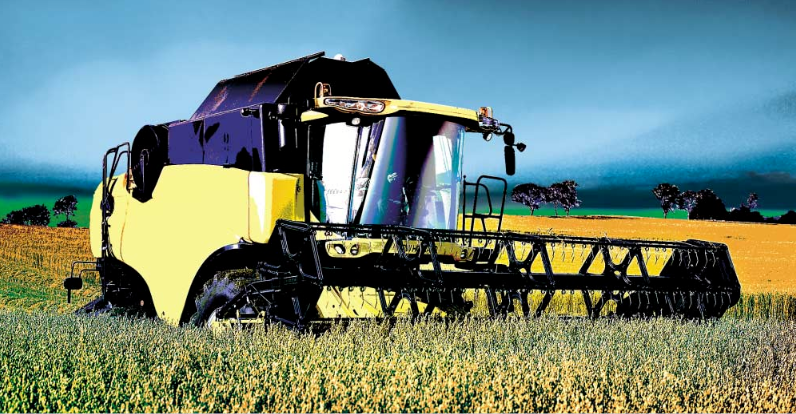 الدكتور : عماد توما بني
1
28 كانون الثاني، 15
ما معنى الهيدروليك؟
الهيدروليك هو عمليه نقل القدرة , الحركة والتوجيه.الزيوت الهيدروليكية من اهم خواصها انها تتحمل ضغوط ودرجات حراره عالية جدا يعنى ضغط الزيت يحرك اجسام ويبدى قوه وعزم اقوى من قوى الانسان بكثير . يعنى نص ليتر من الزيت يرفع احمال تصل اوزانها للأطنان ويحرك الاجسام الساكنة لان ضغطه ممكن ان  يصل لـ 200:100 بار
1بار= 10 اس 5 نيوتن/متر مربع
2
28 كانون الثاني، 15
الأنظمة الهيدروليكية :هي وسيلة للقيام بعمل ما واستخدام القدرة لنقل او
                               وقف الأشياء. 
لهذه المنظومات القدرة على زيادة السرعة والقدرة والمناورة.
تعرف أنظمة القيادة الهيدروليكية بأنها أحد أنظمة نقل القدرة والتي تستعمل طاقة السوائل لقيادة الأجزاء المتحركة في النظام الهيدروليكي.
يتكون نظام القيادة الهيدروليكي من ثلاث أجزاء رئيسية:
 الجزء الأول هو قسم التزويد بالطاقة 
والثاني هو قسم التحكم بالطاقة 
والثالث هو قسم القيادة .
3
28 كانون الثاني، 15
خصائص الأنظمة الهيدروليكية بالموائع الزيتية

يوفر استخدام السوائل في أنظمة الهيدروليك بعض المزايا في التطبيقات الهندسية المتعددة ، وذلك مقارنة بالأنظمة الميكانيكية (التروس والسيور ...إلخ) والأنظمة البنيوماتيكية (الهواء المضغوط):

سرعة الاستجابة Response العالية في نقل الإشارات . موجات الضغط تنتقل عبر السوائل بـسرعة الصوت.

الحساسية  Sensitivity   والدقة الفائقتان ، وذلك بسبب أن انضغاطية السوائل تكاد تكون معدومة.

إمكانية نقل مستويات عالية من القدرة بالمقارنة بغيرها من الأنظمة. بمعنى آخر أن نسبة القدرة المنقولة لكتلة المعدات تعتبر عالية نسبياً.
سرعة الصوت في الهواء تساوي 343 متر في الثانية اي انه يقطع مسافة قدرها 1230 كيلومتر في الساعة
4
28 كانون الثاني، 15
مميزات نظم التحكم الهيدروليكية
 
يمكن الحصول من نظم التحكم الهيدروليكية على العديد من الفوائد :

1- الاستفادة من مبدأ تكبير القوى حيث يمكن الحصول على قوى كبيرة من قوى بسيطة كما في حالة  
    (رفع السيارة )
2-  يمكن التحكم في الأحمال الكبيرة بدقة عالية من حيث تشغيل  إيقاف – تعجيل السرعة أو إبطائها .....الخ  

3. إمكانية تشغيل و التحكم بالعديد من مؤديات الحركة ( سلندرات – محركات هيدروليكية ) في وقت واحد
   أو بتتابع معين
4-   القدرة العالية المأخوذة من المحركات الهيدروليك مع صغر وزنها مقارنة بالمحركات الكهربية 
      ومحركات الديزل .
5.      يمكن الحصول على عزم عالي من المحركات الهيدروليكية من سرعة دوران منخفضة قد تصل الى
        - صفر لفة - وذلك خلافا للمحركات الكهربية وبدون ارتفاع بدرجة الحرارة

أيضا ميزة ثبات العزم أو القوة المأخوذة من الهيدروليك 

7.      تعدد وسائل الحماية والأمان خاصة بالأحمال الكبيرة والمعلقة ( كما في والرافعات الضخمة )
8.      استخدام الزيوت الهيدروليكية يعمل على تزييت المكونات
5
28 كانون الثاني، 15
عيوب المنظومات الهيدروليكية
 
1.      حدوث تسريبات للزيوت يؤدى إلى تكدس الاوساخ في المناطق المحيطة بها،

2.      استخدام زيوت معدنية من مشتقات بترولية يهدد بحدوث إخطار بالحريق،
 
3.      تعرض الزيوت إلى الشوائب يفرض وضع نظاما دقيقا للفلترة ،

4.      ارتفاع سعر المكونات الهيدروليكية نظرا لما تتطلبه من دقة عالية في   التصنيع ،

5.      الخلوصات داخل المكونات تؤدى إلى حدوث تسريبات وتهريب للزيوت خصوصا مع
     الضغوط المرتفعة .
6
28 كانون الثاني، 15
مبدأ مضاعفة القوة
  
مبدأ مضاعفة القوة في الآلات الهيدروليكية.
إحدى السمات المهمة للأنظمة الهيدروليكية، قدرتها على مضاعفة القوة. لنفترض أسطوانة أولى C1 ذات قطر D1=1 cm، وأسطوانة ثانية C2 ذات قطر D2=10 cm. فإذا طبقنا قوة F1=1 KNعلى الأسطوانة الأولى، فإن القوة الناتجة في الأسطوانة الثانية هي F2=100 KN، لأن مساحة الأسطوانة الثانية أكبر بمئة مرة من الأسطوانة الأولى
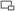 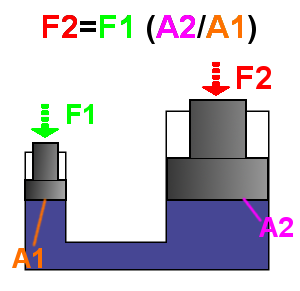 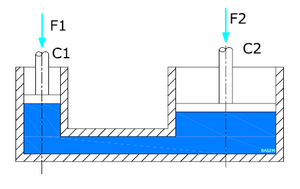 7
28 كانون الثاني، 15
مكونات الدوائر الهيدروليكية

1- الخزان
2- مضخة الزيت الهيدروليكية
3- مرشح الزيت الهيدروليكي (الفلاتر)
1- - مرشحات سحب.---- يركب بين الخزان والمضخة لتنقية الزيت القادم من الخزان
2- مرشحات الضغط.---- ويركب بعد المضخة مباشره ودائما يركب قبل اجهزه التنظيم والتحكم لكي يحميها من التلف.

3- مرشحات الراجع.---- يركب بين خطوط الزيت الراجعة والخزان لكي ينقى الزيت قبل الرجوع الى الخزان.
4- مرشحات التعبئة والتنفيس.---- ولها وظيفتين:
اولا :تعمل كمرشح تعبئه لمنع دخول الاجسام الكبيرة عند تعبئه الخزان.

ثانيا: تعمل كمرشح تنفيس لأنه دائما الزيت في الخزان يقل ويزيد وكذلك ضغطه وهذا  يسبب تغير كميه وضغط الهواء داخل الخزان وعليه يبقى كفتحه تنفيس في الخزان.
8
28 كانون الثاني، 15
4- صمام تصريف الضغط:صمام تصريف الضغط مهم جدا بالذات في الدوائر الهيدروليكية ذات الضغوط العالية لأنه يحمى الدائرة من الانفجار عند زياده الضغط بأنه يصرف كميه من الزيت عبر الانابيب الخاصة به ليقلل الضغط الواقع على الدائرة ويتم رجوع الزيت للخزان مره اخرى
5- صمام لا رجعى:الصمام مهم جدا في الدائرة ويركب على خطوط دخول الزيت القادم من المضخة ومهما حدث من ضغط او حمل خارجي على الدائرة لا يسمح برجوع الزيت من نفس الاتجاه حتى لا تحدث كوارث واعطال جسيمه بالدائرة
6- الاسطوانات الهيدروليكية:هنالك نوعين :
أسطوانة هيدروليكية مفرده التأثير
أسطوانة هيدروليكية مزدوجة التأثير
7- صمام التحكم التوجيهي:هذا الصمام يعتبر قلب الدائرة لأنه هو الذي تحكم في اتجاه الزيت القادم من المضخة
9
28 كانون الثاني، 15
8-  المبينات:وظيفتها هي انها تبين الضغط داخل الدائرة ومنها نعرف اذا كان الضغط قليل داخل الدائرة يعني هناك عطل في المضخة او صمام التحكم ويجب الكشف على الدائرة.كذلك لو الضغط زياده يجب ايقاف الدائرة فورا والكشف عليها حتى لا تحدث مشاكل.
9- الخراطيم الهيدروليكية:
تستخدم خراطيم معينه لتحمل الضغوط العالية جدا ,وعليه يجب ان  نراعى الاتي عند تركيب تللك الخراطيم.1- يجب تجنب التقوس الضيق للخراطيم.2- يجب تجنب التواء الخراطيم.3- يجب عدم وضع الخراطيم بجانب اماكن وجود مصادر حرارية .4- يجب عدم وضع الخراطيم بجانب الأجزاء المتحركة.5- يجب عدم وضع الخراطيم بجانب بعضها او فوق بعضها البعض .
10
28 كانون الثاني، 15
منظومة هيدروليكية
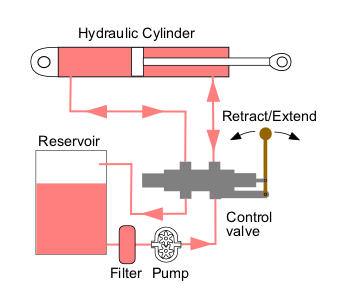 11
28 كانون الثاني، 15
منظومة هيدروليكية
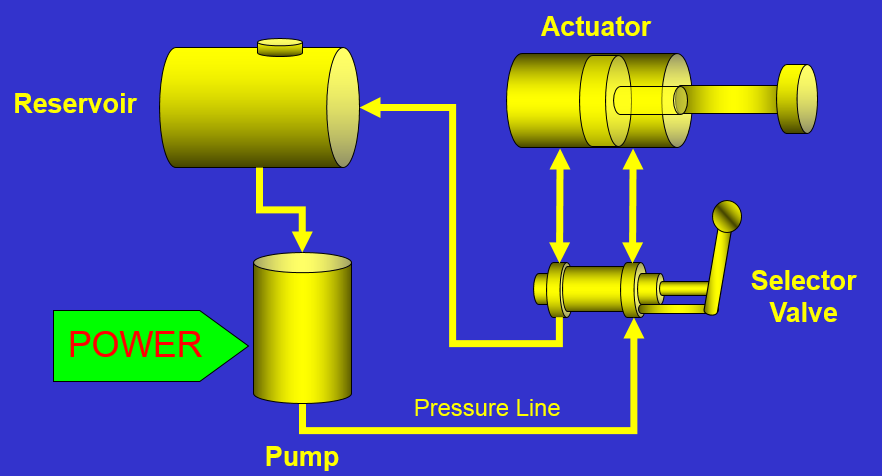 المشغل الميكانيكي
12
28 كانون الثاني، 15
المكبس الهيدروليكي

 هو ألة تستخدم  أسطوانة هيدروليكية لتوليد قوة ضغط . إنه يستخدم المكافئ الهيدروليكي للعتلة الميكانيكية , يعُرف كذلك باسم مكبس بريمه نسبة إلى المخترع الإنجليزي جوزيف بريمه. اخترع بريمه المكبس وحصل على براءة اختراع له في عام 1795 .
يعتمد المكبس الهيدروليكي على قاعدة باسكال : إن الضغط خلال نظام مغلق ثابت. الجزء الأول من هذا النظام هو عبارة عن مكبس يعمل كمضخة مع قوة ميكانيكية بسيطة تؤثر على مساحة سطح صغيرة; والجزء الاخر هو عبارة عن [مكبس] مساحة سطحه أكبر من الاخر مما يؤدى الى توليد قوة ميكانيكية كبيرة. إذا فصلت المضخة عن انبوبة الكبس يكون من الضروري استعمال انابيب صغيرة القطر.

قاعدة باسكال : الضغط على سائل في اناء مغلق ينتقل بأكمله خلال جزيئات السائل وجدران الإناء الحاوي له
13
28 كانون الثاني، 15
مركم هيدروليكي 
يعتبر من أجهزة تخزين الطاقة. وهو مخزن للسائل الهيدروليكي المضغوط، ووظيفة تعويض النقص في الضغط ضمن النظام في حالة حدوثه والاستجابة السريعة لتعويض الضغط في حالات زيادة الحمل. ويتم ضخ السائل من المراكم إلى الدائرة باستخدام نابض أو غاز مضغوط أو ثقل موازن.
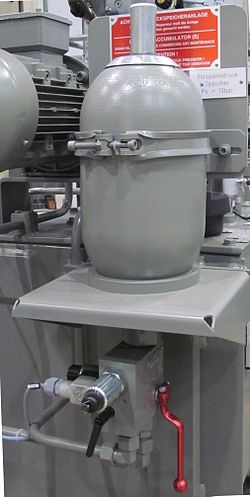 14
28 كانون الثاني، 15
المؤديات أو المشغلات

وهى تستخدم لتحويل القدرة الهيدروليكية الى القدرة الميكانيكية مرة اخرى
وتنقسم الى :

1- المحركات الهيدروليكية
 ( للحصول على قدرة ميكانيكية دورانية من حاصل ضرب العزم * عدد اللفات )


2- الأسطوانات
  (للحصول على قدرة ميكانيكية خطية من حاصل ضرب القوة * السرعة )
15
28 كانون الثاني، 15
المحرك الهيدروليكي 
هو جهاز ميكانيكي حركي يقوم بتحويل طاقة السوائل المتدفقة إليه إلى طاقة حركية    دورا نية وبالتالي توليد عزم وإزاحة زاوية على محور الدوران.
 من الناحية النظرية يؤدي المحرك الهيدروليكي الوظيفة العكسية للمضخة. ومع ذلك لا يمكن أن تحل معظم المضخات الهيدروليكية مكان المحرك الهيدروليكي لأنها لا تستطيع ان تنجز الدوران العكسي، كما أن تصميم المحرك يقوم على اعتبار تأثير الضغط على المحرك بكلا الاتجاهين.
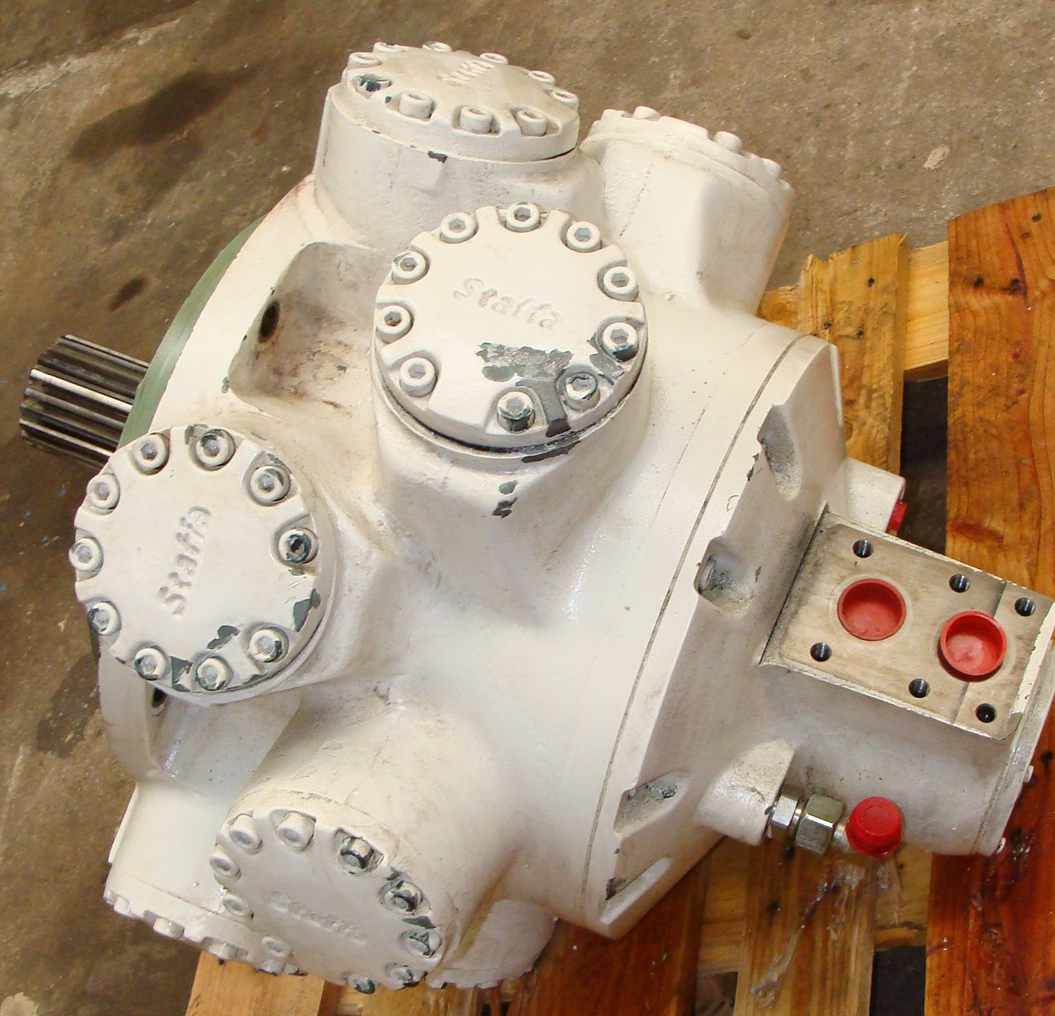 أهم أنواع المحركات الهيدروليكية
المحركات المسننة
محركات المروحة
محركات المكبس المحورية
محركات المكبس القطرية
16
28 كانون الثاني، 15
الأسطوانة الهيدروليكية 
أداة يمكن تشبيها بالإبرة الطبية فكما في الإبرة يتكون المكبس الهيدروليكي من أسطوانة غير ملحومة (ماسورة) بها مكبس ويحاط هذا المكبس بموانع التسريب لكي يفصل حجرة الضغط  إلى قسمين... تتم الحركة عن طريق مبدأ ضغط الموائع حيث يتدفق المائع في حجرة الضغط (غالبا ما يكون المائع زيت) فيضغط على المكبس مما يؤدي إلى حركته... الإبرة الطبية هي نظام عكسي حيث عند الضغط يخرج المائع .
تستخدم الأسطوانات الهيدروليكية بشكل أساسي في معدات الحفر الثقيلة... يمكن القول أن المكابس الهيدروليكية تمثل العضلات لأي نظام ميكانيكي.
17
28 كانون الثاني، 15
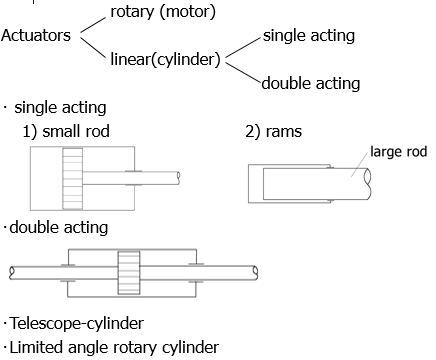 18
28 كانون الثاني، 15
أسطوانة أحادية التأثير
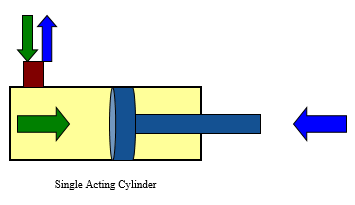 يتم إيصال السائل الهيدروليكي إلى جهة واحدة فقط للأسطوانات و بالتالي تستطيع الأسطوانة تنفيذ شغل في اتجاه واحد فقط
الشكل 1 شكلا مقطعيا الأسطوانة أحادية الفعل
أسطوانة ثناية التأثير
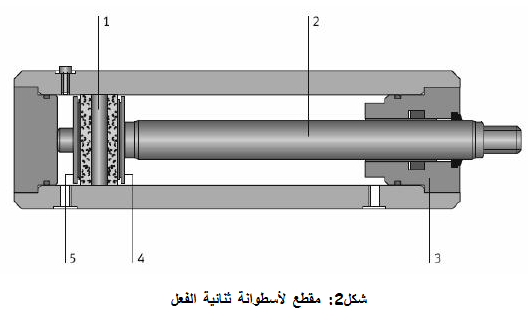 يتم إيصال السائل الهيدروليكي للأسطوانة ثنائية الفعل من جانبي المكبس و لذلك تستطيع الأسطوانة تنفيذ العمل في الاتجاهين
1. مكبس Piston
2. ذراع المكبس Piston rod  
3. محمل ذراع المكبس Cylinder rod bearing   
4. مساحة حلقة المكبس Annular piston surface   
5. مساحة المكبس Piston surface
19
28 كانون الثاني، 15
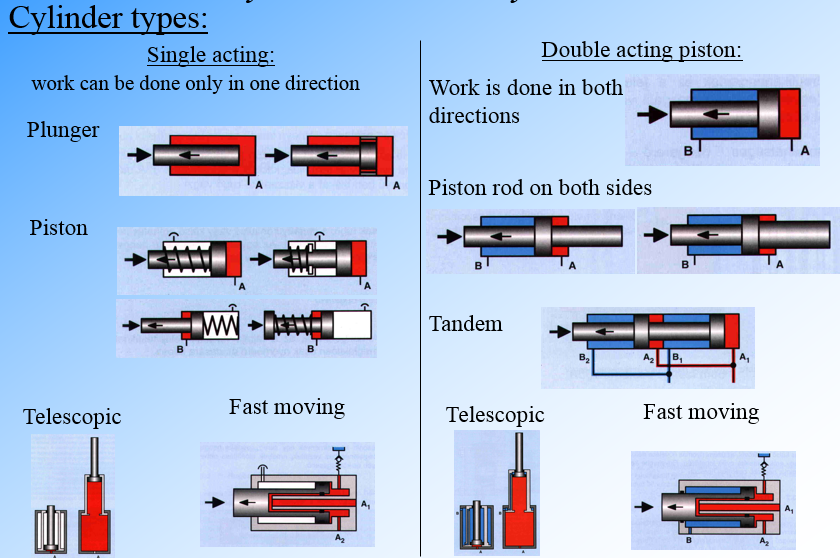 20
28 كانون الثاني، 15
الأجزاء الرئيسية في الأسطوانة الهيدروليكية
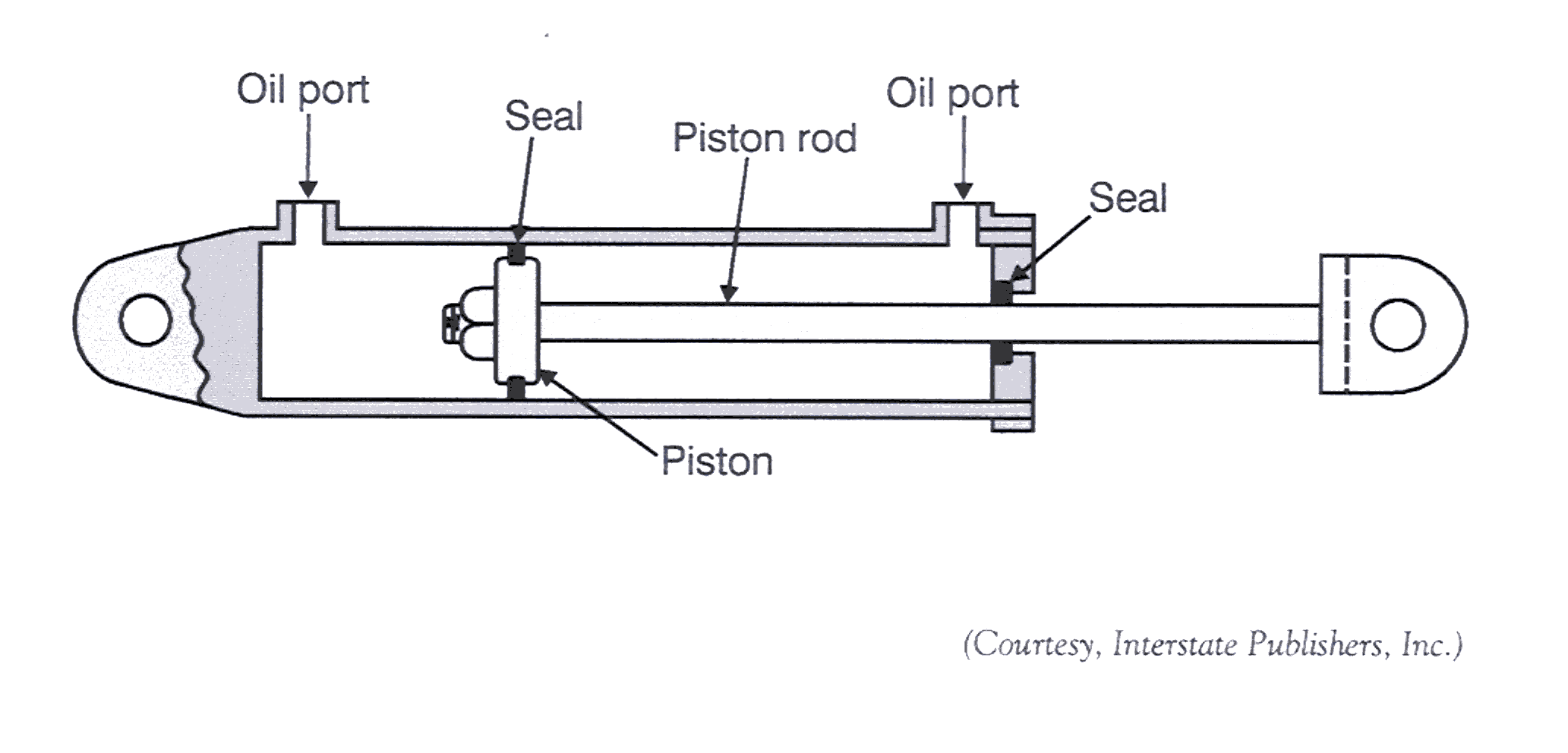 21
28 كانون الثاني، 15
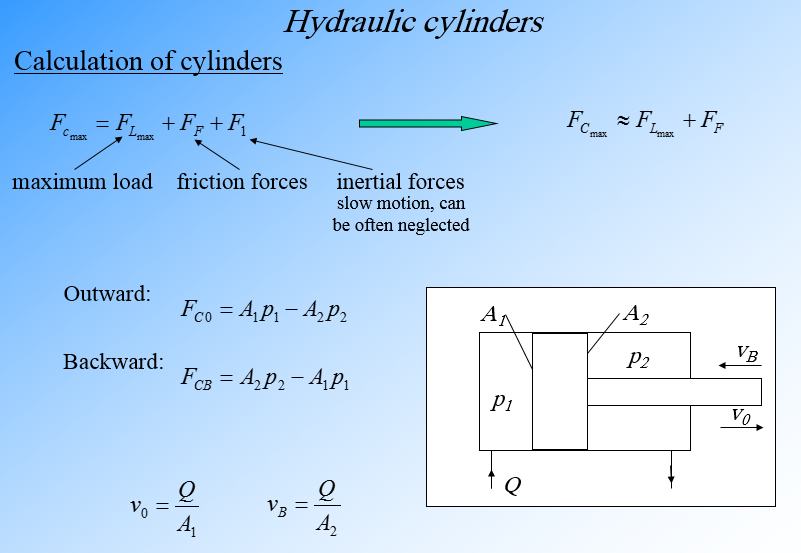 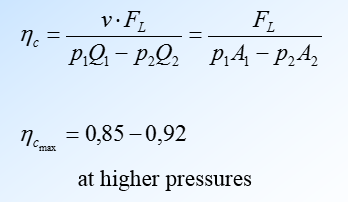 22
28 كانون الثاني، 15
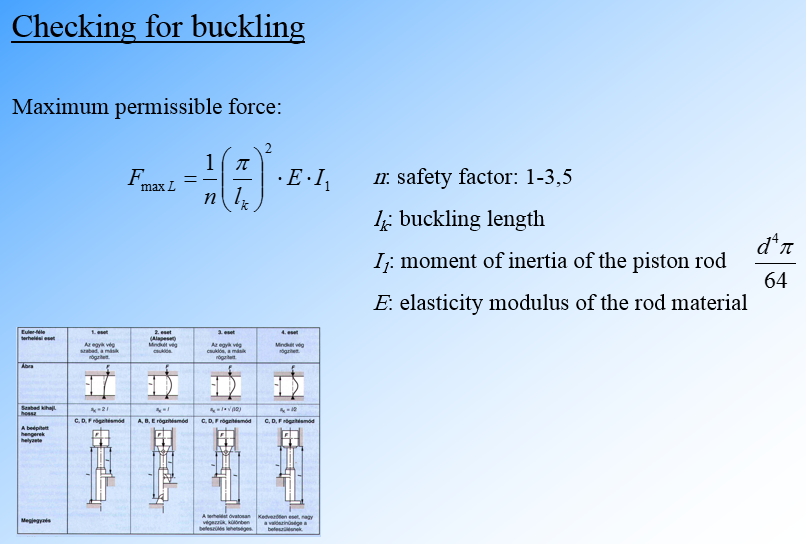 23
28 كانون الثاني، 15
المضخات الهيدروليكية
 أداة غرضها تحريك الموائع ضمن نظام الأنابيب و رفع ضغط السائل. أو يمكن أن تعرف بأنها آلة تستخدم وسائل متعدد لنقل الطاقة للزيادة  ضغط  المائع العامل. تزيح المضخة الحجم بفعل فيزيائي أو ميكانيكي
أنواع المضخات

المضخات بجميع أنواعها تصنف ضمن مجموعتين رئيسيتين: المضخات ذات الإزاحة الإيجابية
والنوع الثاني المضخات ذات الحركة الدائرية الديناميكية .
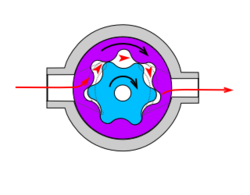 مضخة ذات التروس
24
28 كانون الثاني، 15
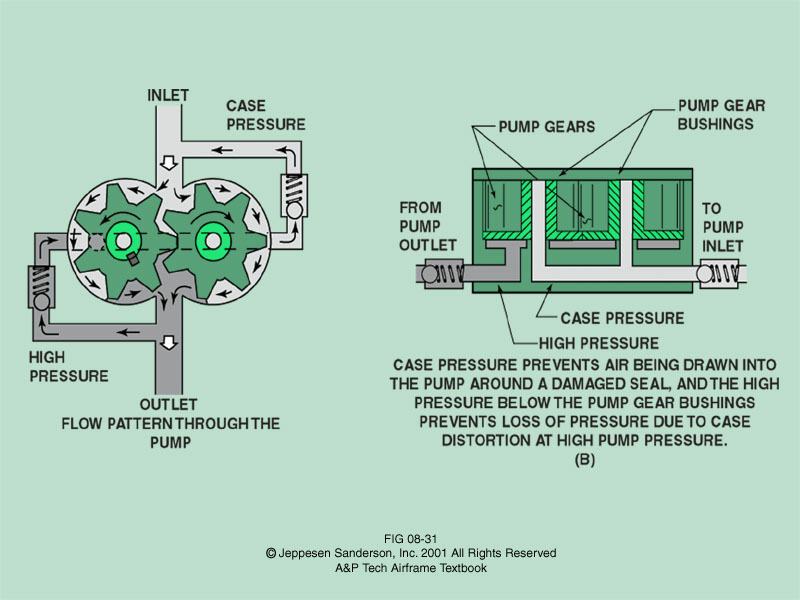 Gear Pump
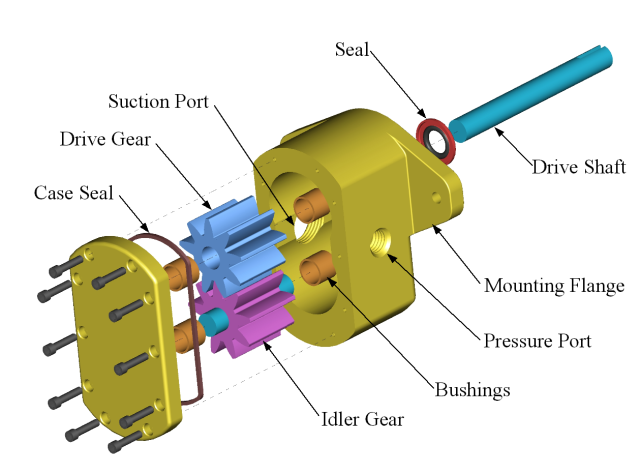 25
28 كانون الثاني، 15
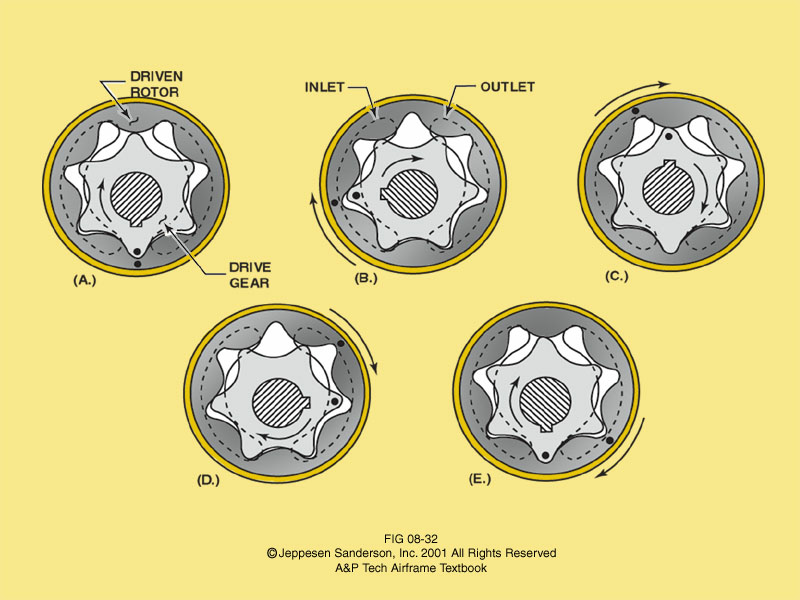 Gerotor Pump
26
28 كانون الثاني، 15
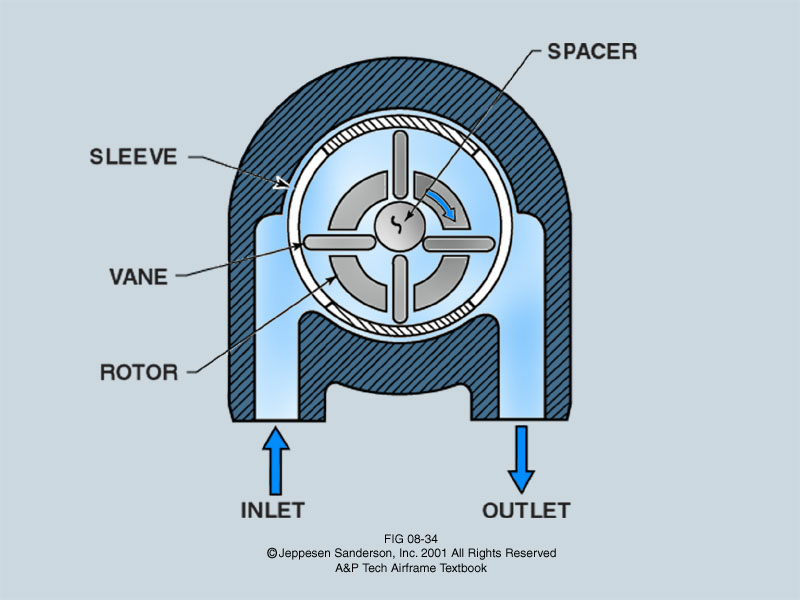 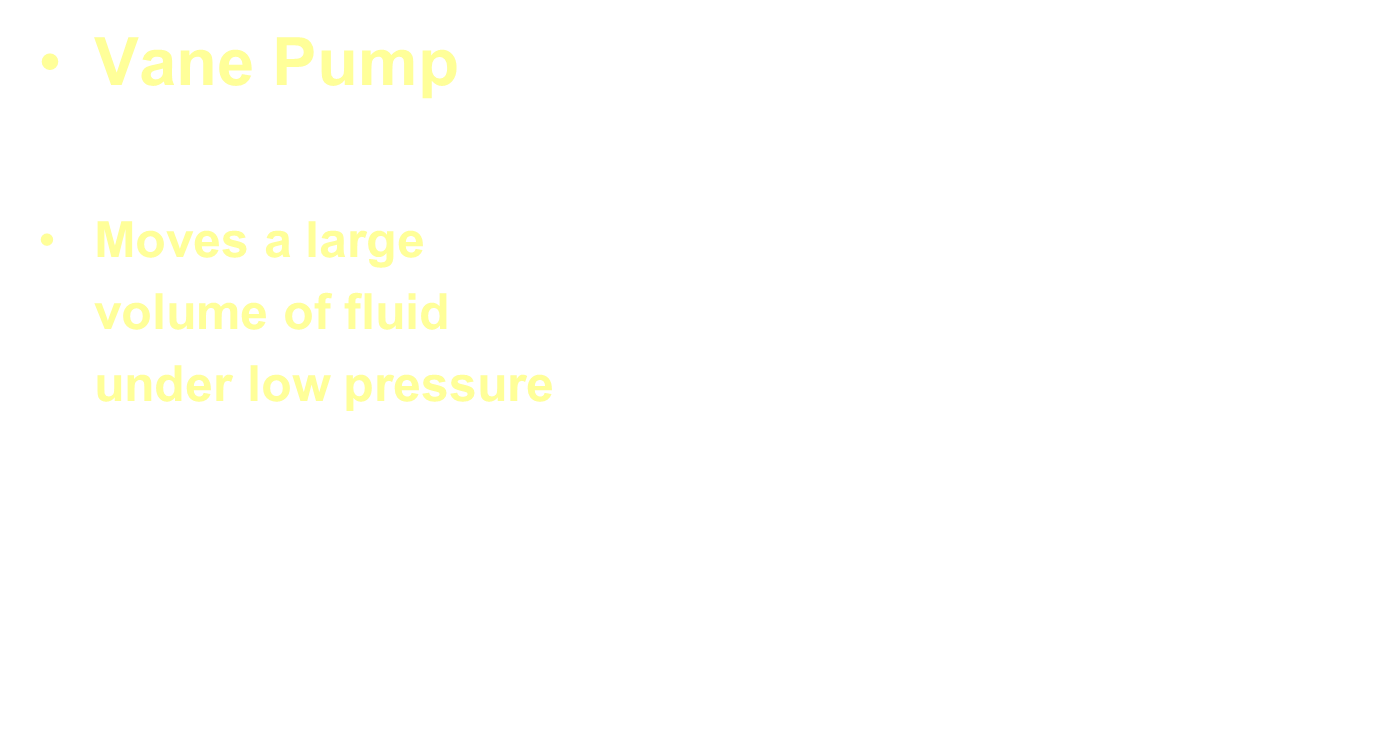 27
28 كانون الثاني، 15
الصمامات الهيدروليكية Hydraulic valves 

* صمامات التحكم في الضغط Pressure valves

تستعمل صمامات الضغط للتحكم في الضغط و في تنظيمه داخل نظام هيدروليكي و في أجزاء من النظام و هي نوعان :

1- صمامات تصريف الضغط: يحد هدا النوع من الصمامات الضغط داخل النظام بعد أن يحبسه في الداخل

2- صمامات تنظيم الضغط: يخفض هدا النوع من الصمامات ضغط الخرج عندما يحدث ضغطا متغيرا و عاليا في الداخل.

يبين الشكل رموز أنواع مختلفة لصمامات الضغط
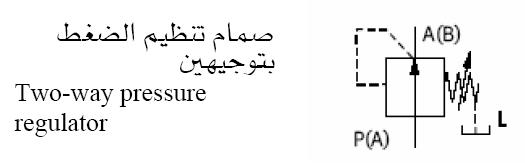 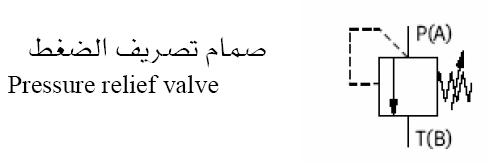 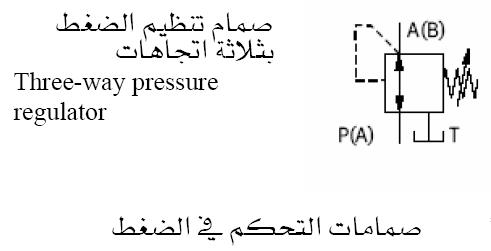 28
28 كانون الثاني، 15
-   صمامات تصريف الضغط Pressure relief valves 

 
تصمم صمامات تصريف الضغط في شكلي صمامات قفازة Poppet valves 

أو صمامات منزلقة  Slide valves . يكون الصمام في الوضع العادي كالتالي:

..  يدفع الزنبرك مانع التسرب اتجاه فتحة الداخل أو يدفع منزلقا اتجاه الفتحة الموصلة للخزان

يبين الشكل رسما قطاعيا لدائرة هيدروليكية بصمام تصريف الضغط.
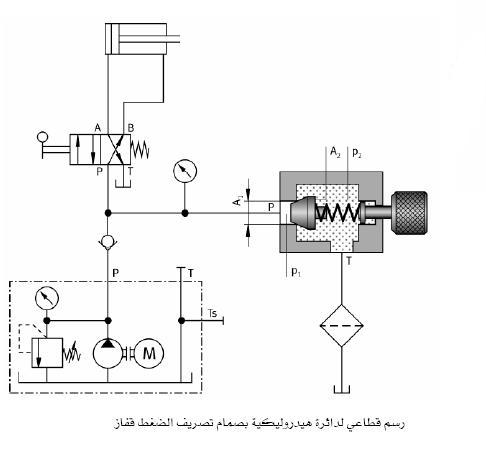 29
28 كانون الثاني، 15
مثال على استخدام صمام تصريف الضغط
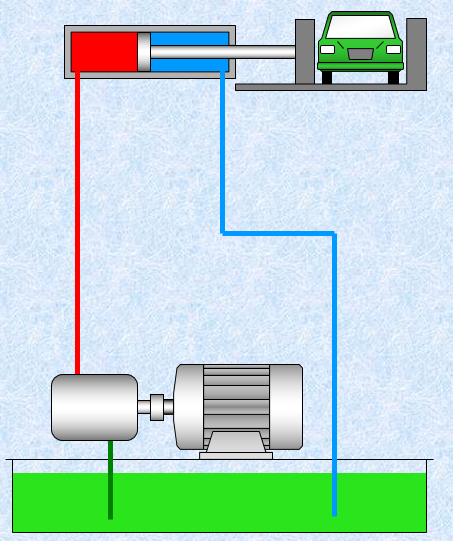 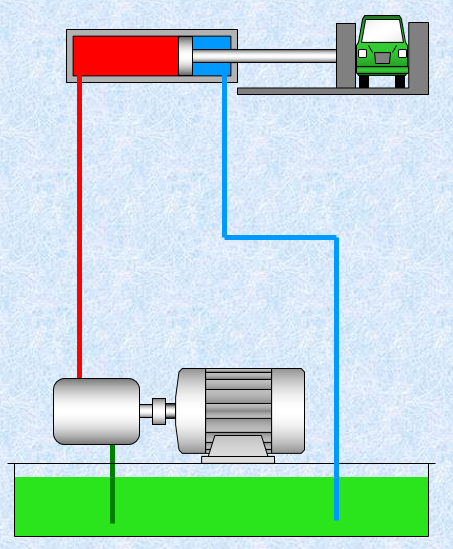 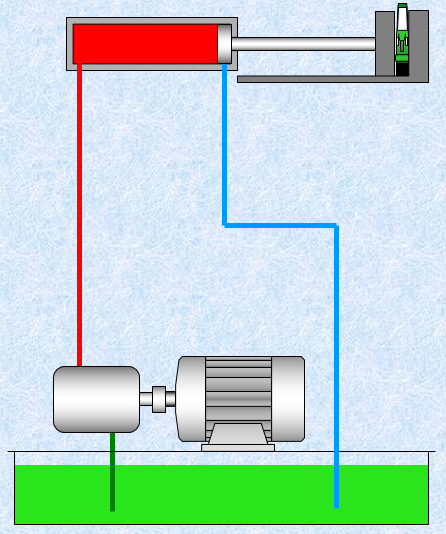 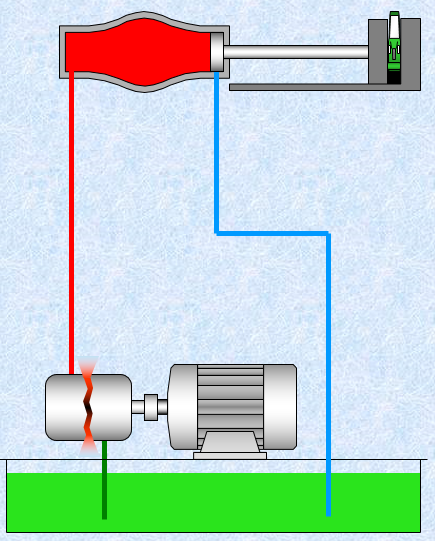 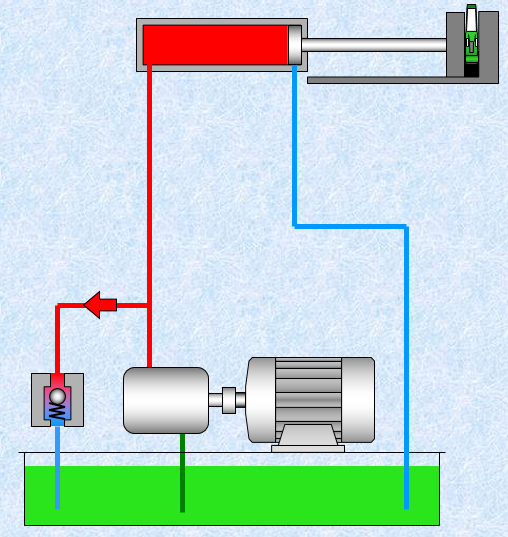 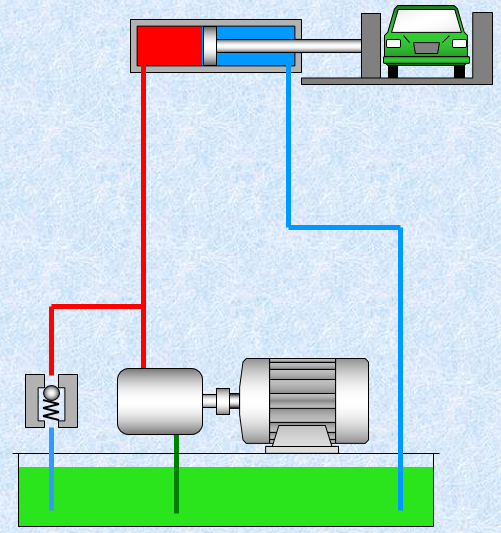 30
28 كانون الثاني، 15
- صمامات تنظيم الضغط Pressure regulators


تستخدم صمامات الضغط لخفض ضغط الداخل الى ضغط خرج محدد، و تثبت فعالية استخدامها في الأنظمة التي تتطلب عدد ضغوط مختلفة.

يمثل الشكل مثالا  لصمام تنظيم الضغط ذو اتجاهين 1- الوضع العادي - مفتوح ، 2- وضع التشغيل  - مغلق
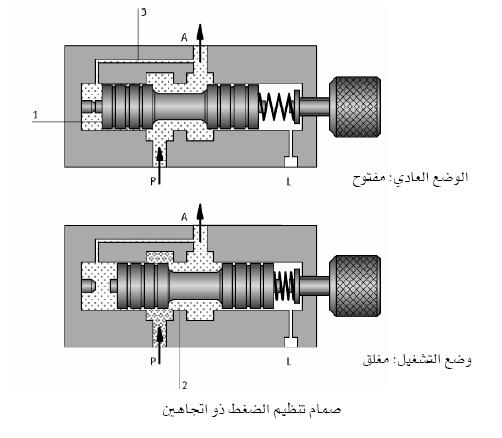 31
28 كانون الثاني، 15
Hydraulic control pad with valves
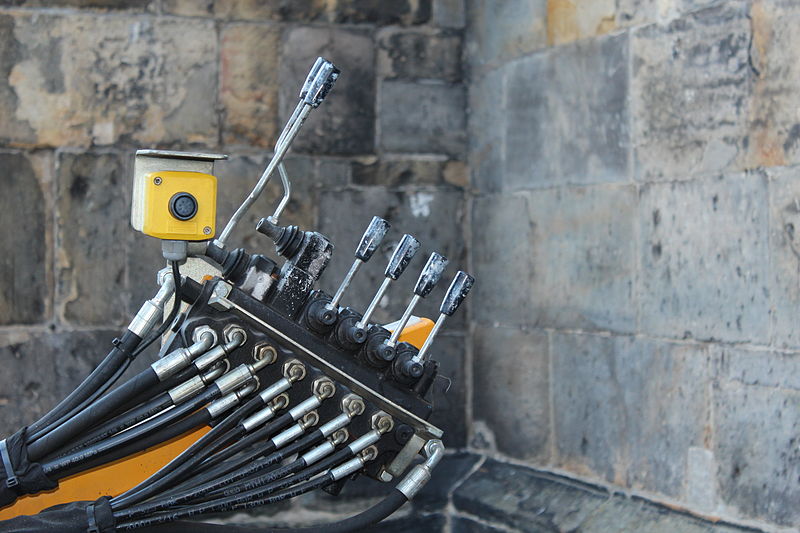 32
28 كانون الثاني، 15
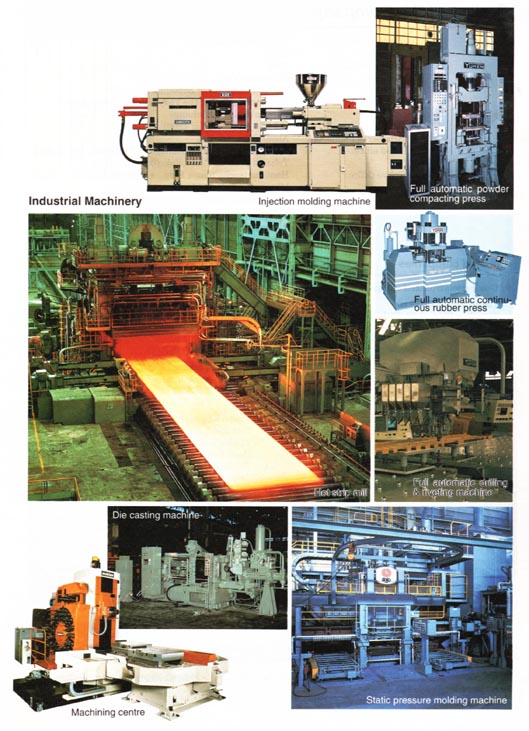 تطبيقات على نظم التحكم الهيدروليكي 
 
يمكن تقسيم تطبيقات النظم الهيدروليكية إلى الأقسام الآتية :
 
  تطبيقات على المعدات الصناعية الثابتة
33
28 كانون الثاني، 15
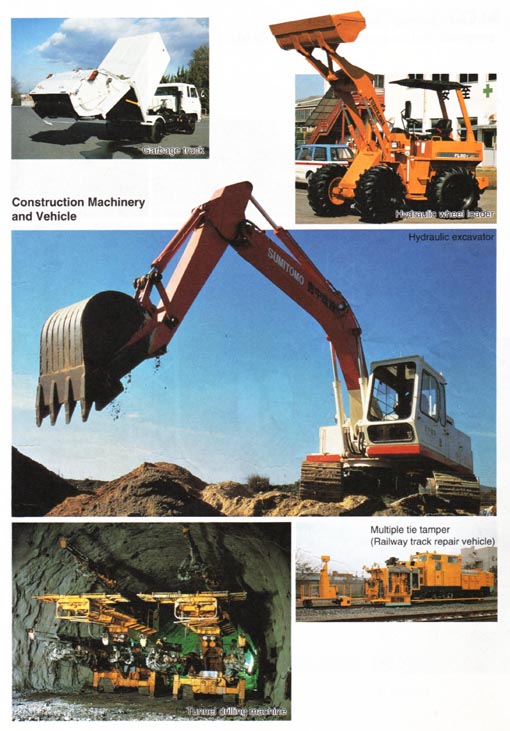 2.      تطبيقات على المعدات المتحركة
34
28 كانون الثاني، 15
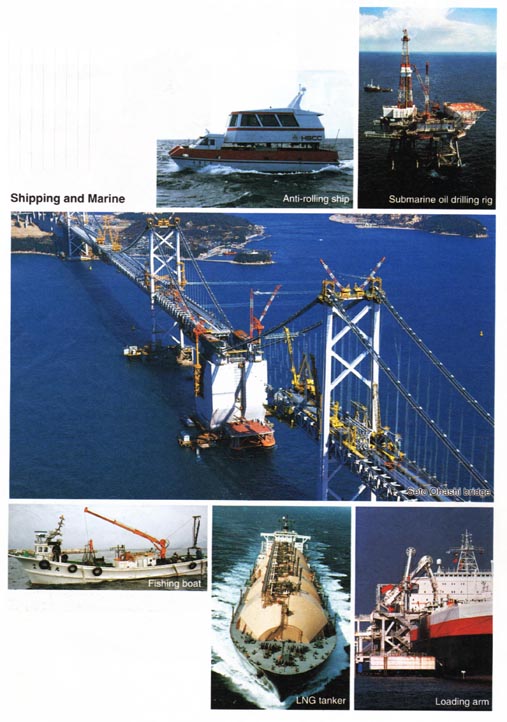 3.      تطبيقات خاصة
35
28 كانون الثاني، 15
استخدامات الأسطوانات الهيدروليكية
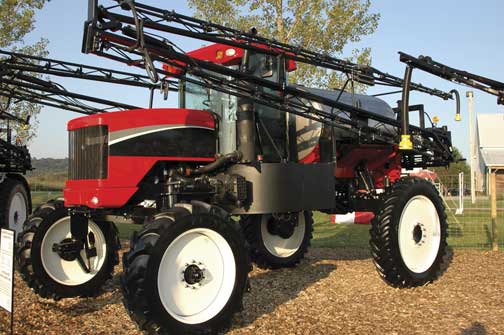 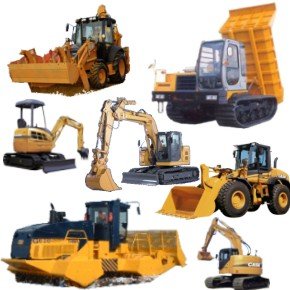 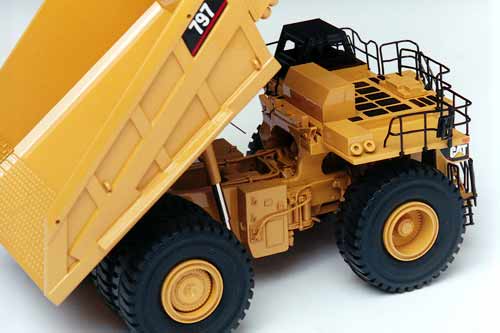 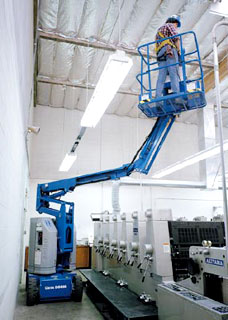 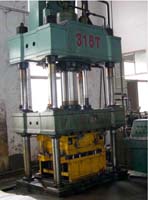 36
28 كانون الثاني، 15
أمثلة على استخدام المنظومات الهيدروليكية

1- المكائن والمعدات الزراعية ،

2- موقفات المركبات  ،

3- الطائرات ،

4- السفن ،

5- المكائن والمعدات الثقيلة  ( البلدوزرات ، الشفلات ، الحفارات ، المخندقات ، الحادلات وغيرها .

5- المعامل والمصانع ،

6- مجالات أخرى.
37
28 كانون الثاني، 15
المنظومة الهيدروليكية في السيارة
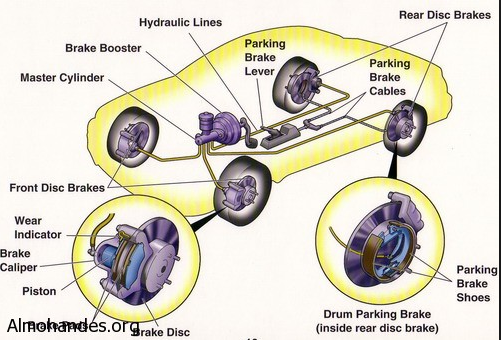 38
28 كانون الثاني، 15
المكابح ومهامها
يمكن تمثيل المركبة المتحركة مع حمولتها بكتلة ذات طاقة حركية كبيرة يتم إيقافها أو التخفيف من سرعتها بوساطة مكابحها، ويمكن الاستدلال على مقدرة أداء تجهيزات الكبح من طول المسافة اللازمة لإيقافها. ومن ثم فإن المهمة الرئيسية للمكابح هي تخفيف سرعة المركبة عند اللزوم، أو إيقافها تماماً عن المسير
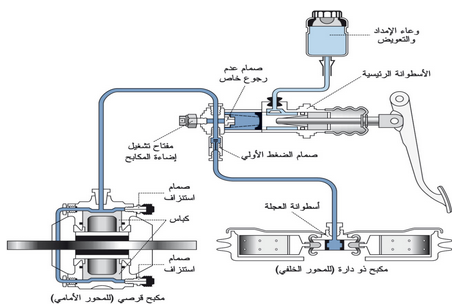 شكل توضيحي مبسط لنظام مكبح هيدروليكي.
39
28 كانون الثاني، 15
موقفات المركبات
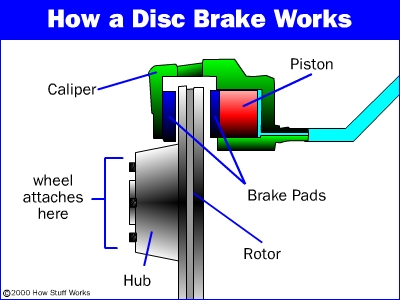 40
28 كانون الثاني، 15
معدات ثقيلة 
البلدوزر  Bulldozer
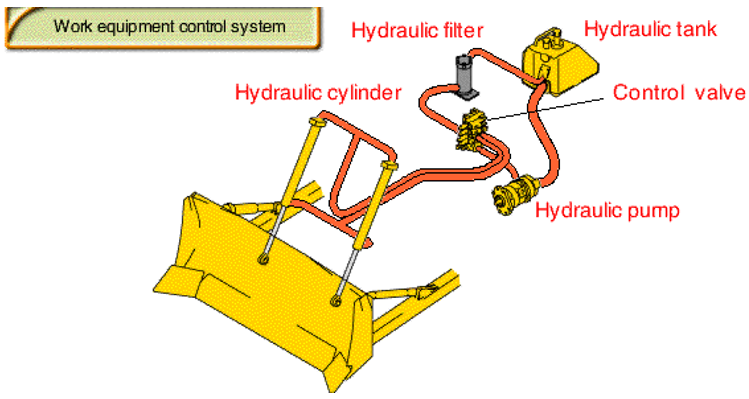 41
28 كانون الثاني، 15
الشفل     Shovel
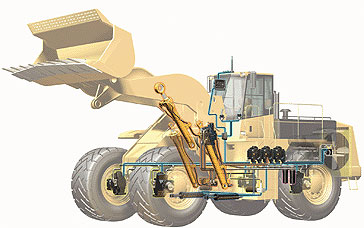 42
28 كانون الثاني، 15
Excavator      الحفارة
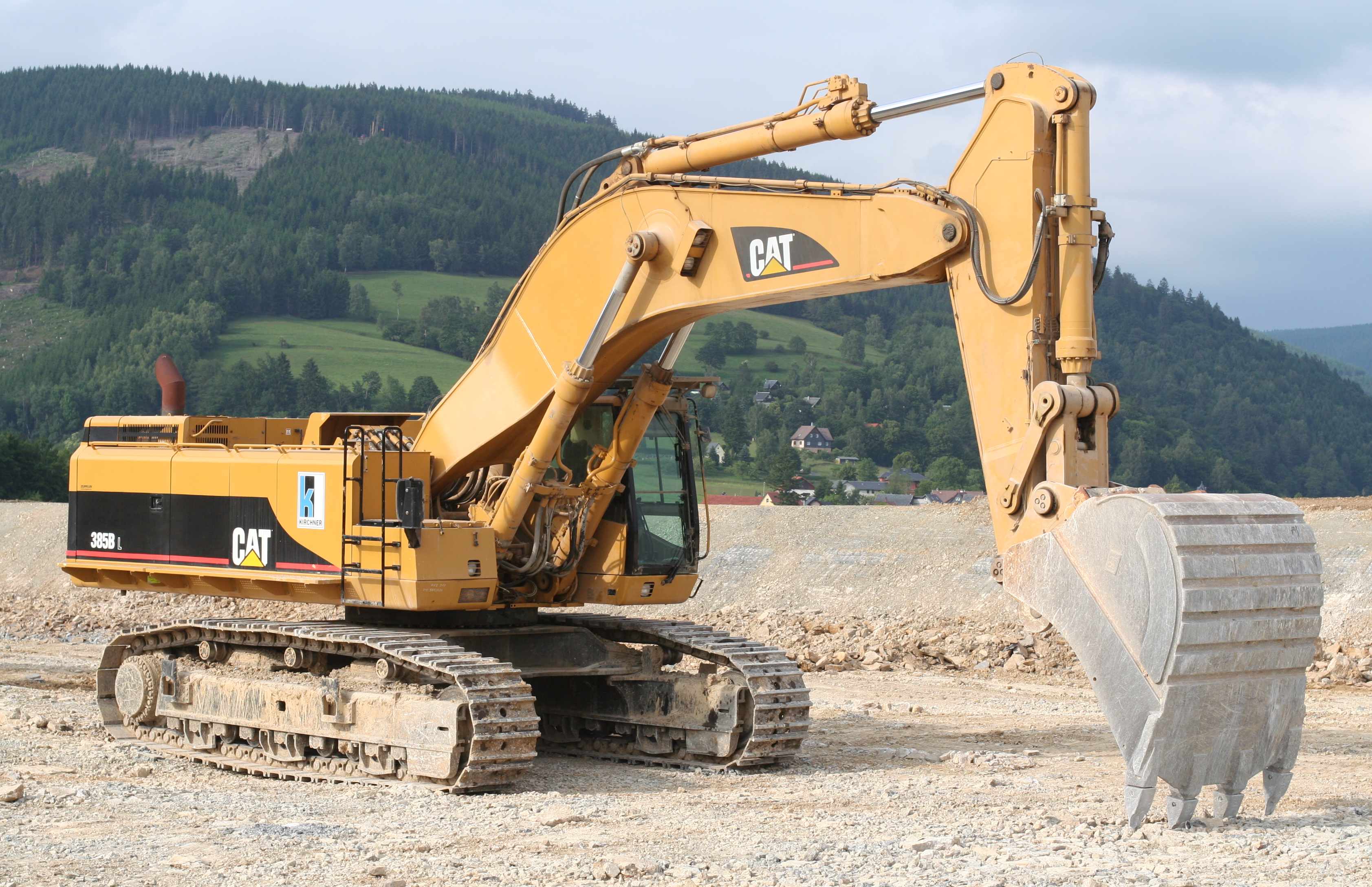 43
28 كانون الثاني، 15
الطائرات
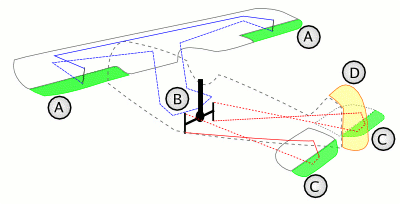 Red Lines and Blue Lines control different surfaces using different systems but same control lever
الطائرات تستخدم المنظومات الهيدروليكية للطيران والهبوط والتوجيه
44
28 كانون الثاني، 15
Hydraulic Component Locations
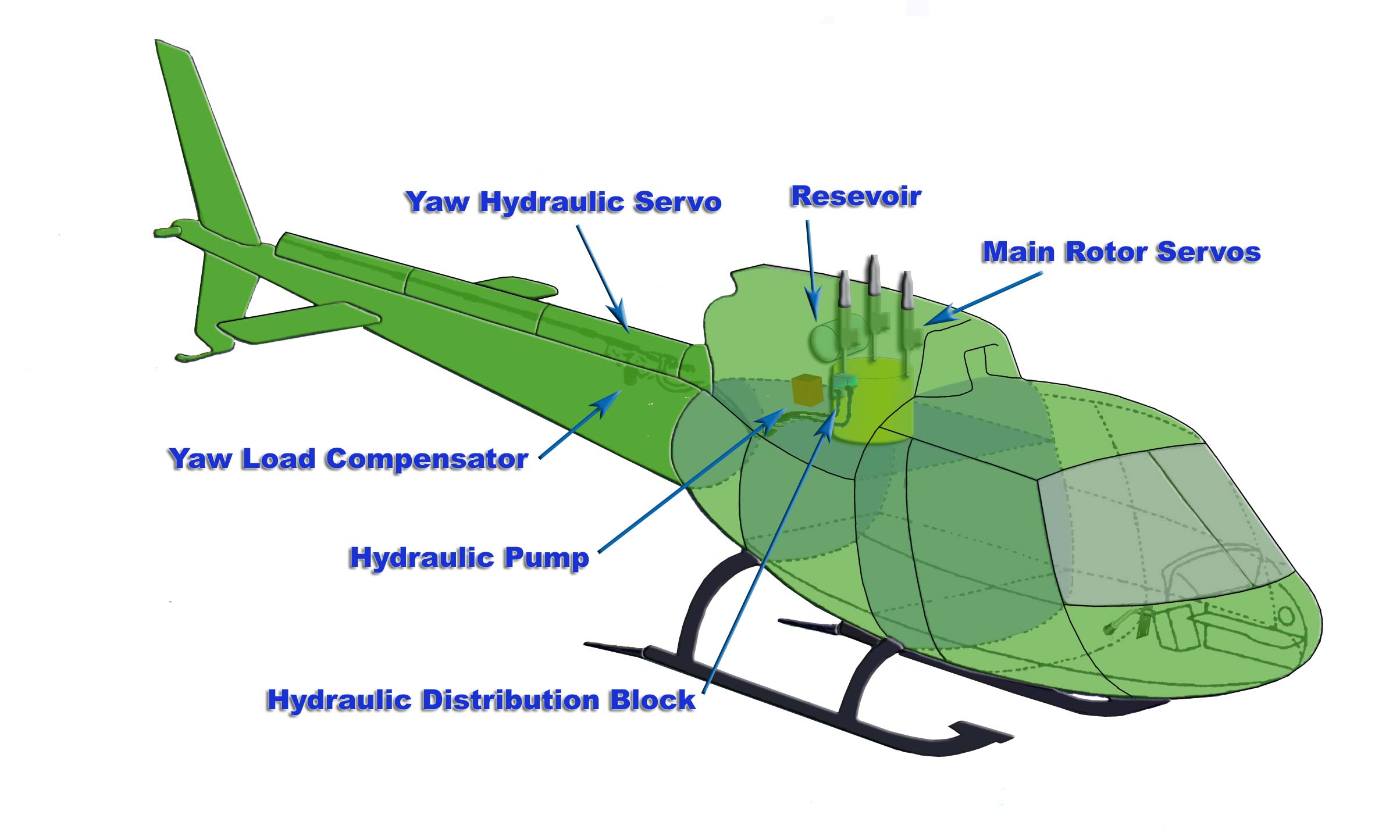 45
28 كانون الثاني، 15
استخدامات الأسطوانات الهيدروليكية في السيطرة على حركة مجموعة الاطارات
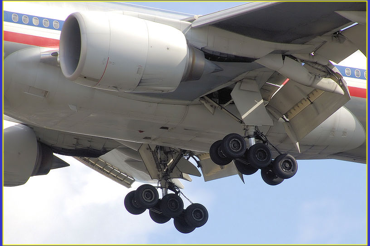 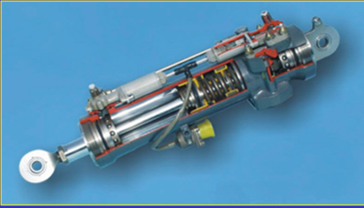 46
28 كانون الثاني، 15
تطبيقات الهيدروليك في الحاصدات الزراعية
47
28 كانون الثاني، 15
الحاصدات
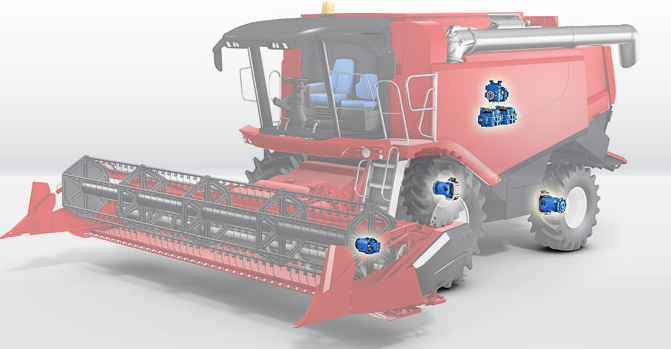 48
28 كانون الثاني، 15
أجزاء المنظومة الهيدروليكية في الحاصدة
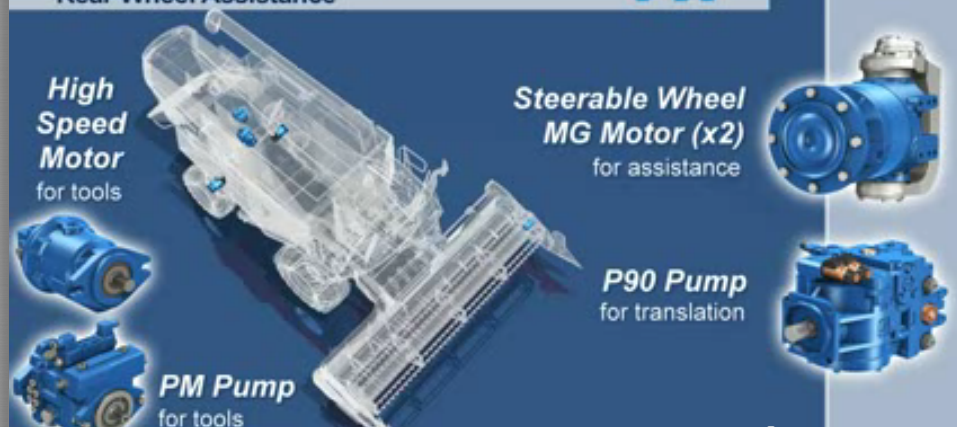 مخطط المنظومة الهيدروليكية في الحاصدة
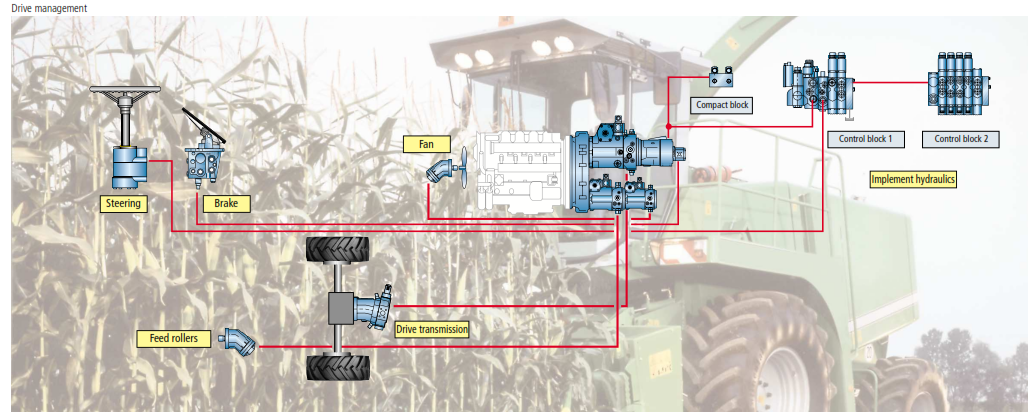 50
28 كانون الثاني، 15
تفاصيل المنظومة الهيدروليكية في الحاصدة
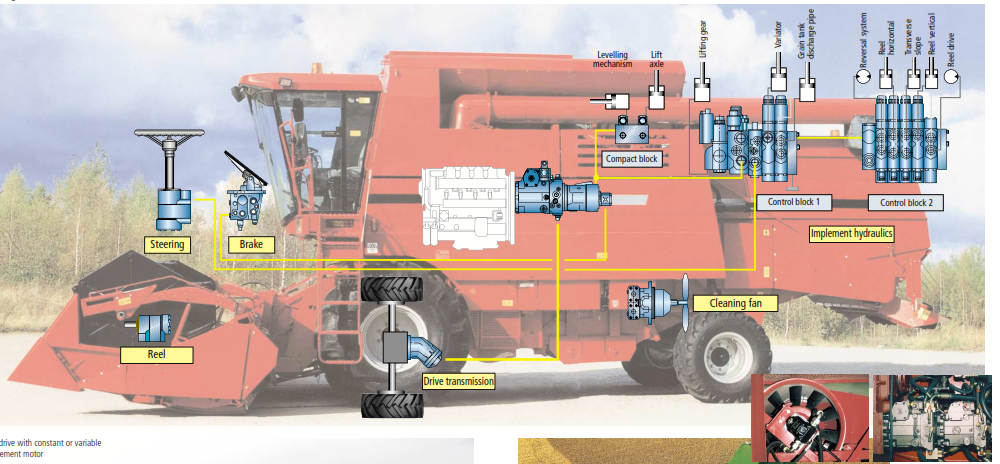 51
28 كانون الثاني، 15
استخدام الهيدروليك  في جزء القطع والدراسة في الحاصدة
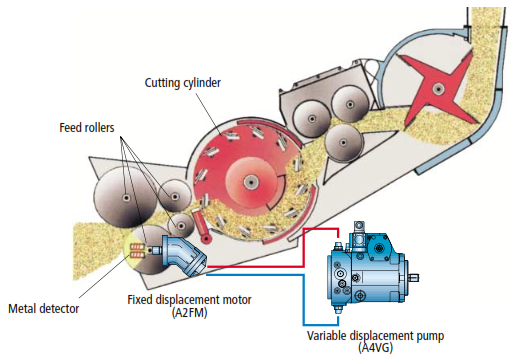 التوقف في حالات الطوارئ (قبل أن يصل الحاصل  الى الاسطوانة المعدنية) من أقصى حد للسرعة  إلى الصفر في أقل من 100 ميلي ثانية
52
28 كانون الثاني، 15
Hydrostatic drive transmission
محرك النقل الهيدروستاتيكي
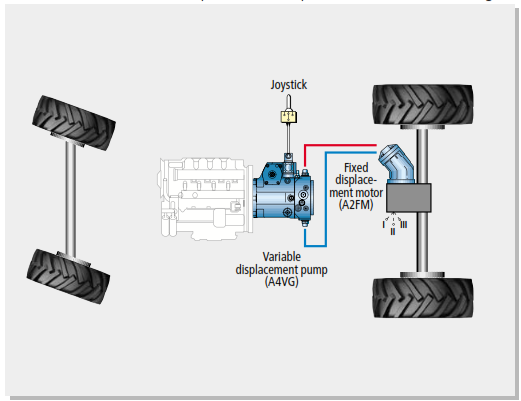 53
28 كانون الثاني، 15
مخطط المنظومة الهيدروليكية في الحاصدة
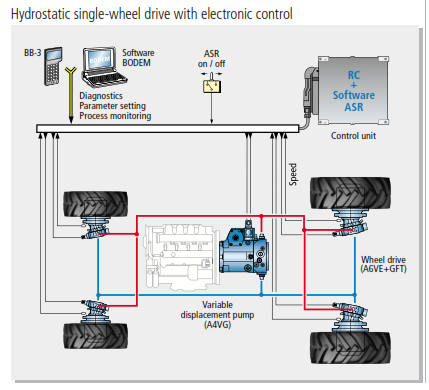 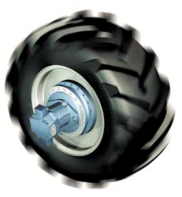 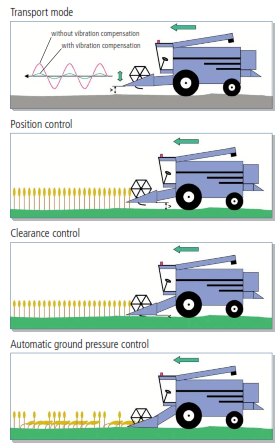 Electro - hydraulic 
header control E M R
استخدام الهيدروليك في السيطرة على الحصاد اوتوماتيكيا باستخدام الهيدروليك في الحاصدة
55
28 كانون الثاني، 15
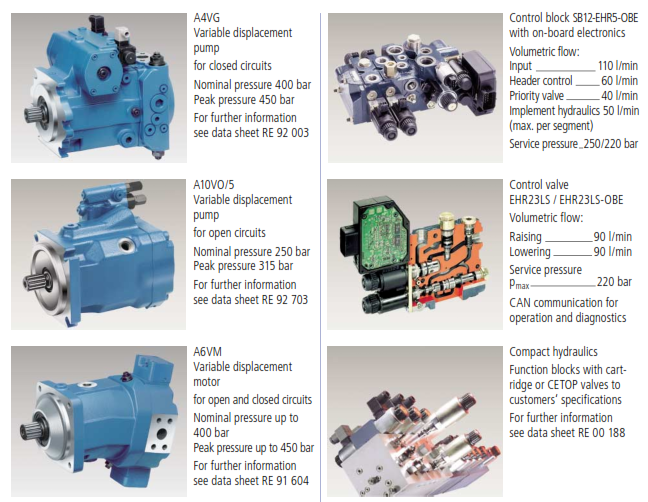 الأجزاء المستخدمة في  المنظومة الهيدروليكية في الحاصدة
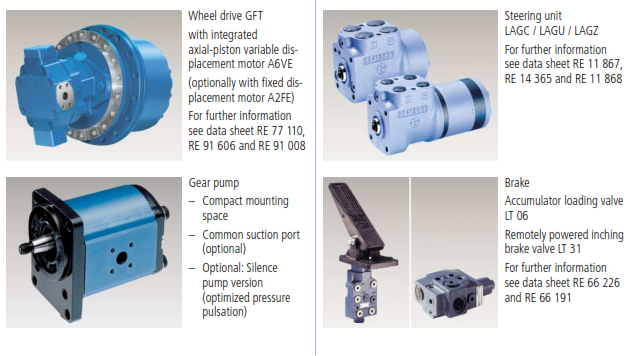 56
28 كانون الثاني، 15
شكرا لانتباهكم
57
28 كانون الثاني، 15